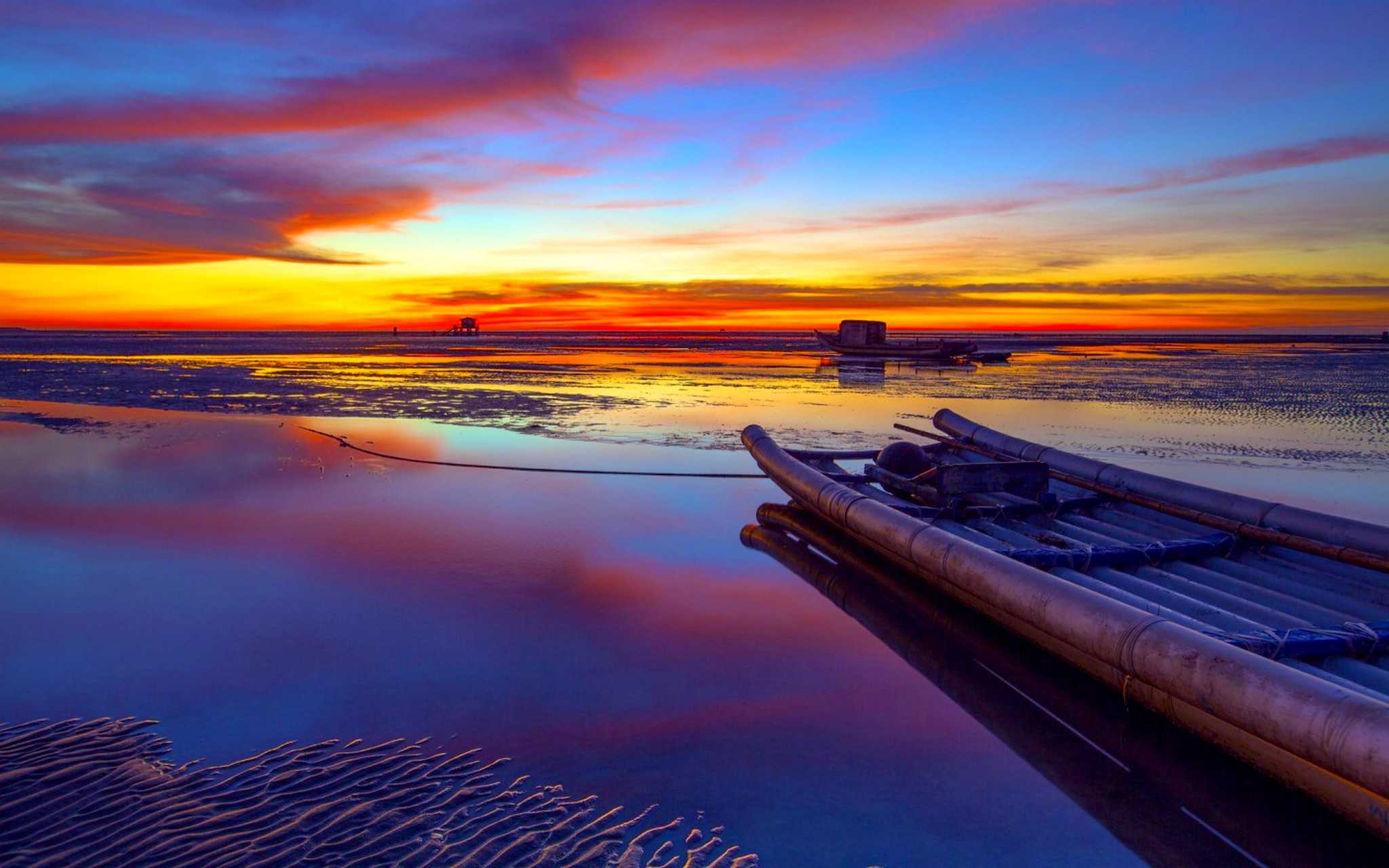 Welcome to Northwood
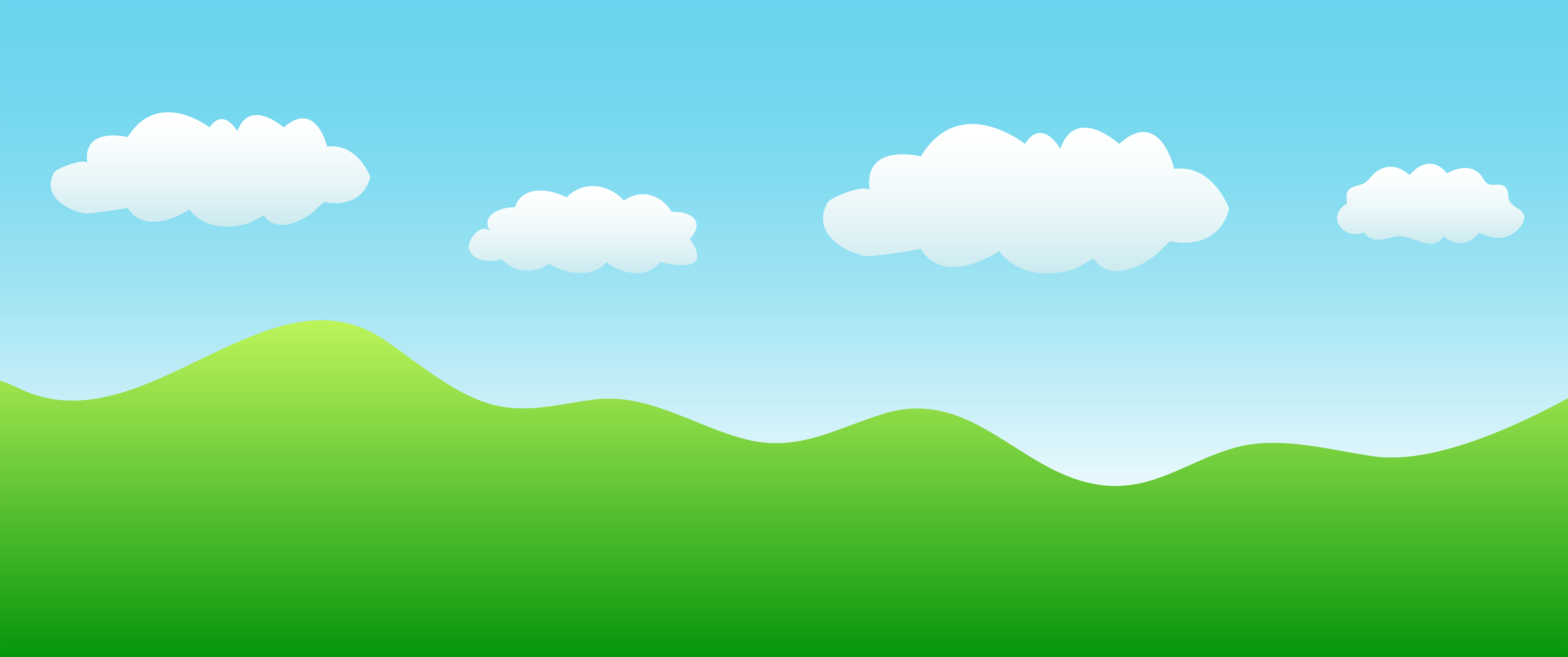 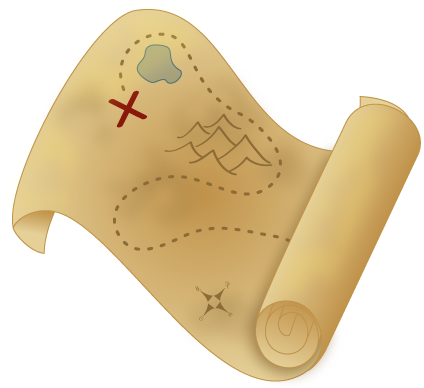 VBS: Journey with Paul
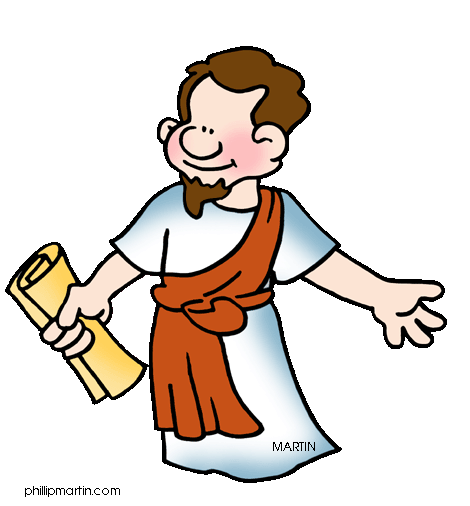 June 29-July 1
9:30-11:00 a.m. 
1 year-6th grade

Northwood church of Christ
4601 Northwood Estates Dr.
 northwoodchurchofchrist.org
To register or for more info contact Sarah Wright at sarah.wright84@gmail.com
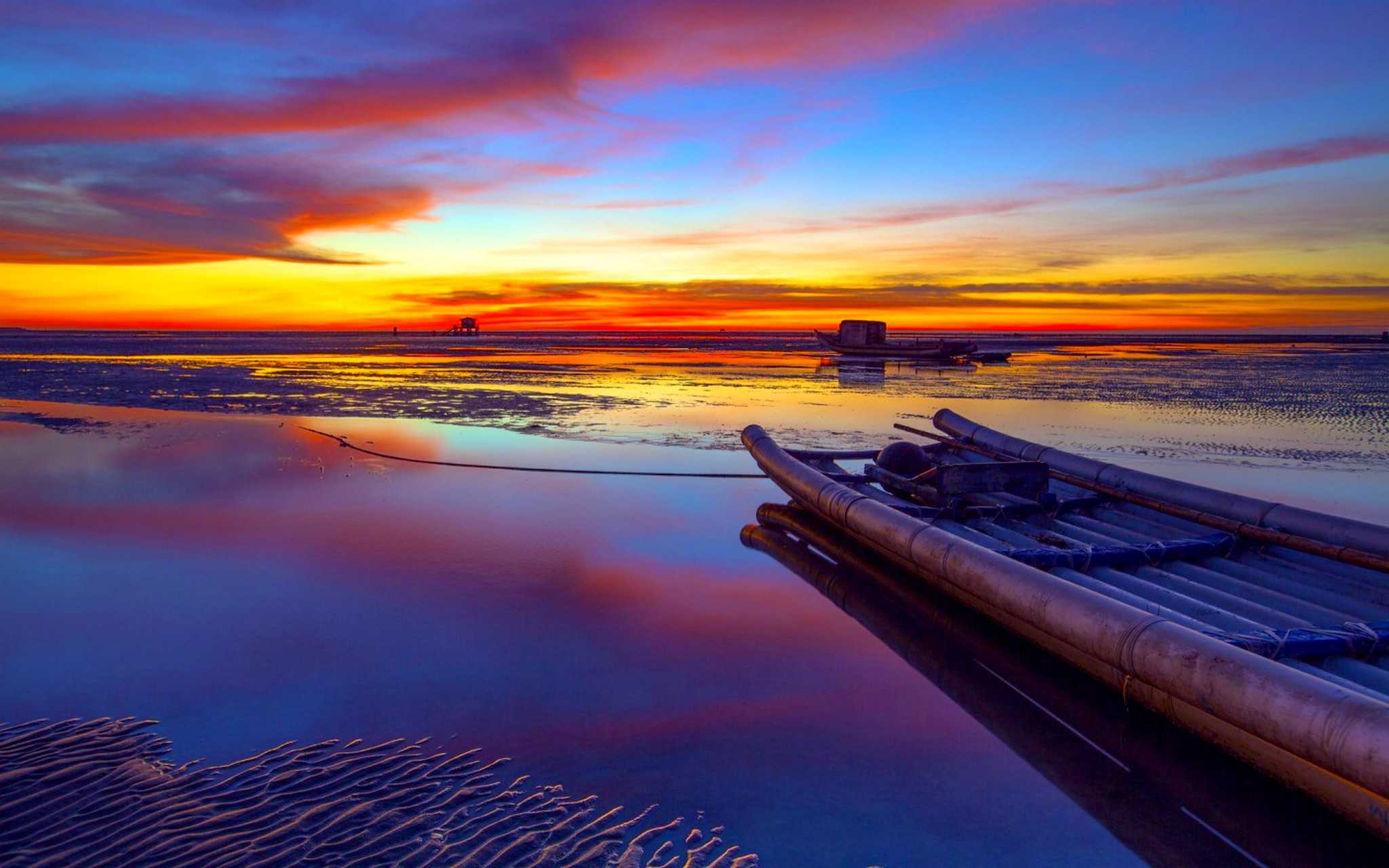 PAUL’S MISSION
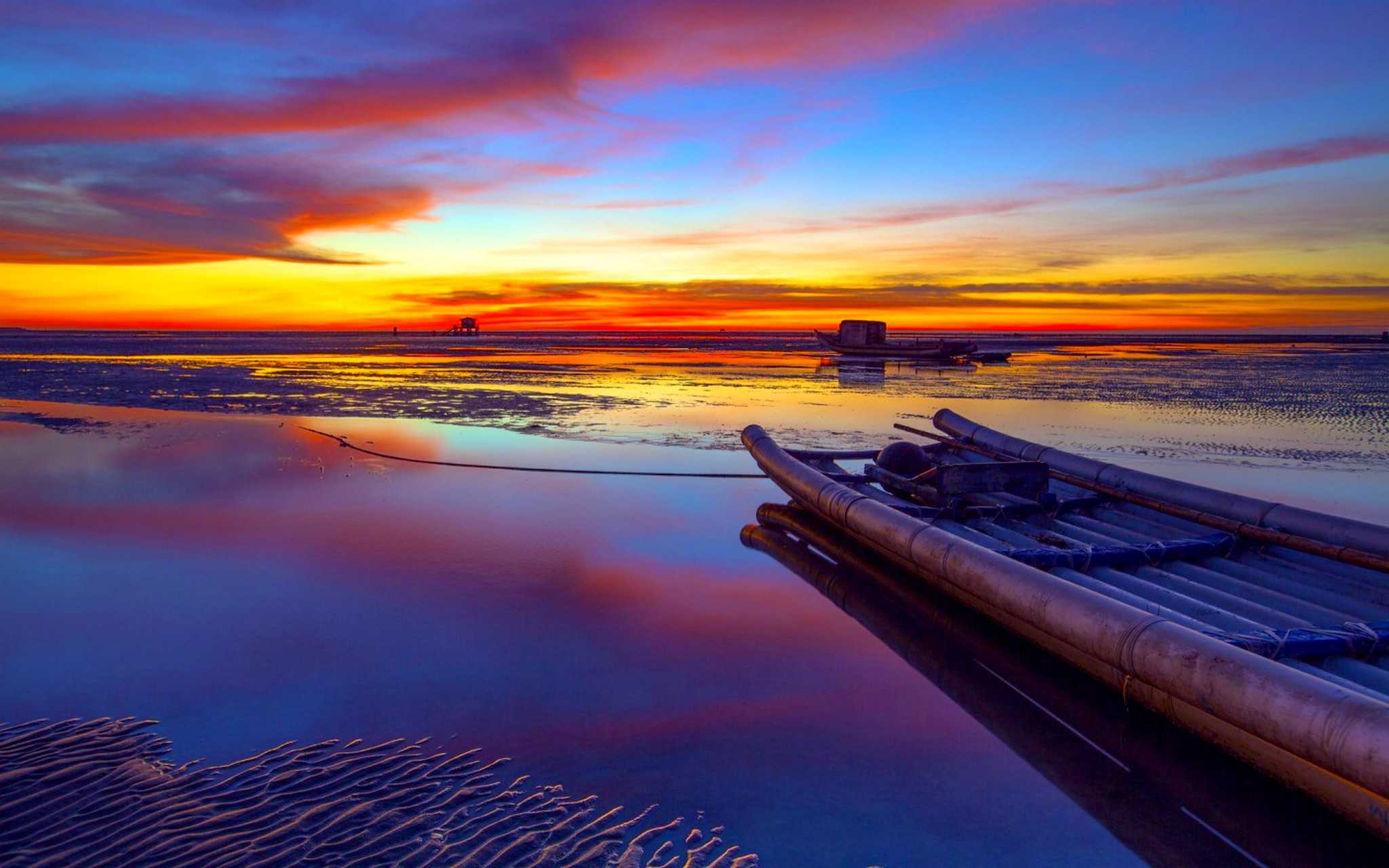 PAUL’S MISSION 				  & Me
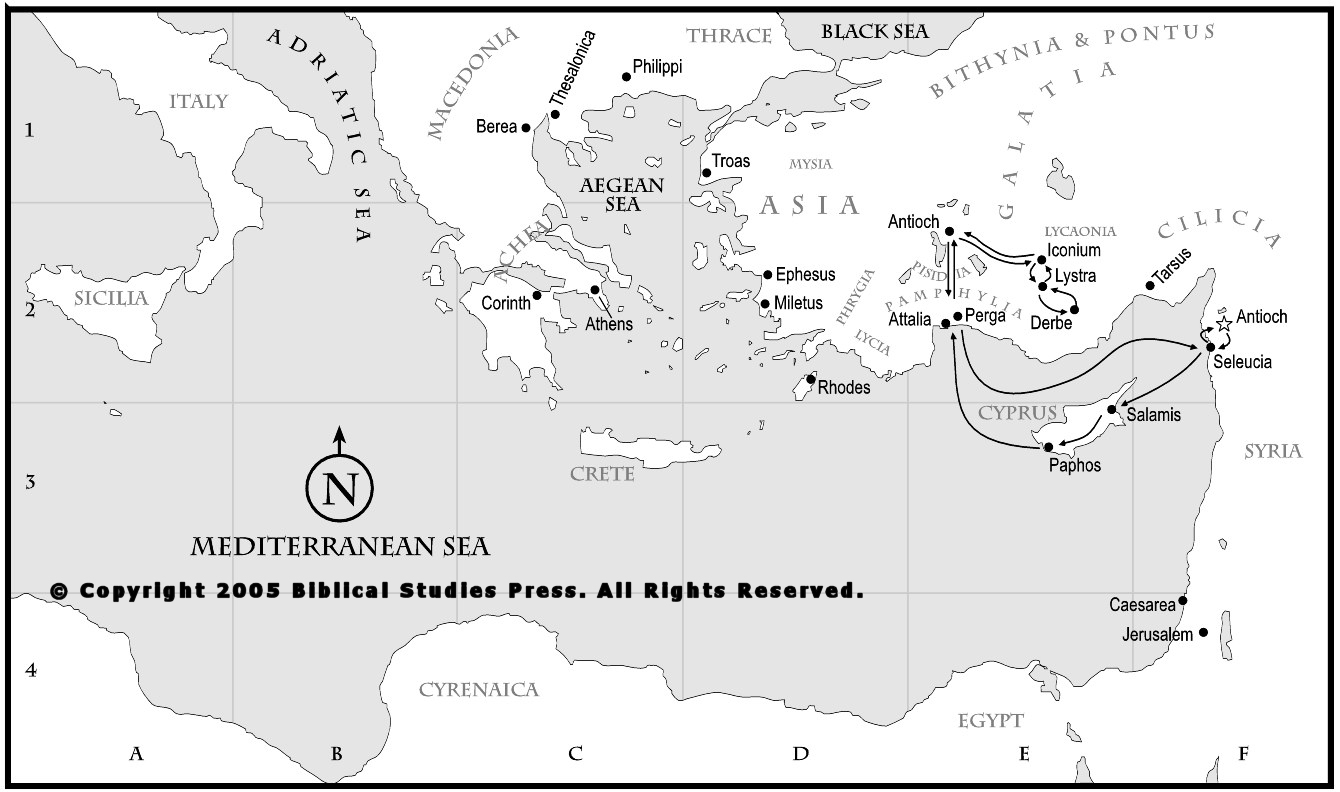 When they had preached the gospel to that city and had made many disciples, they returned to Lystra and to Iconium and to Antioch, strengthening the souls of the disciples, encouraging them to continue in the faith… Acts 14:21-22
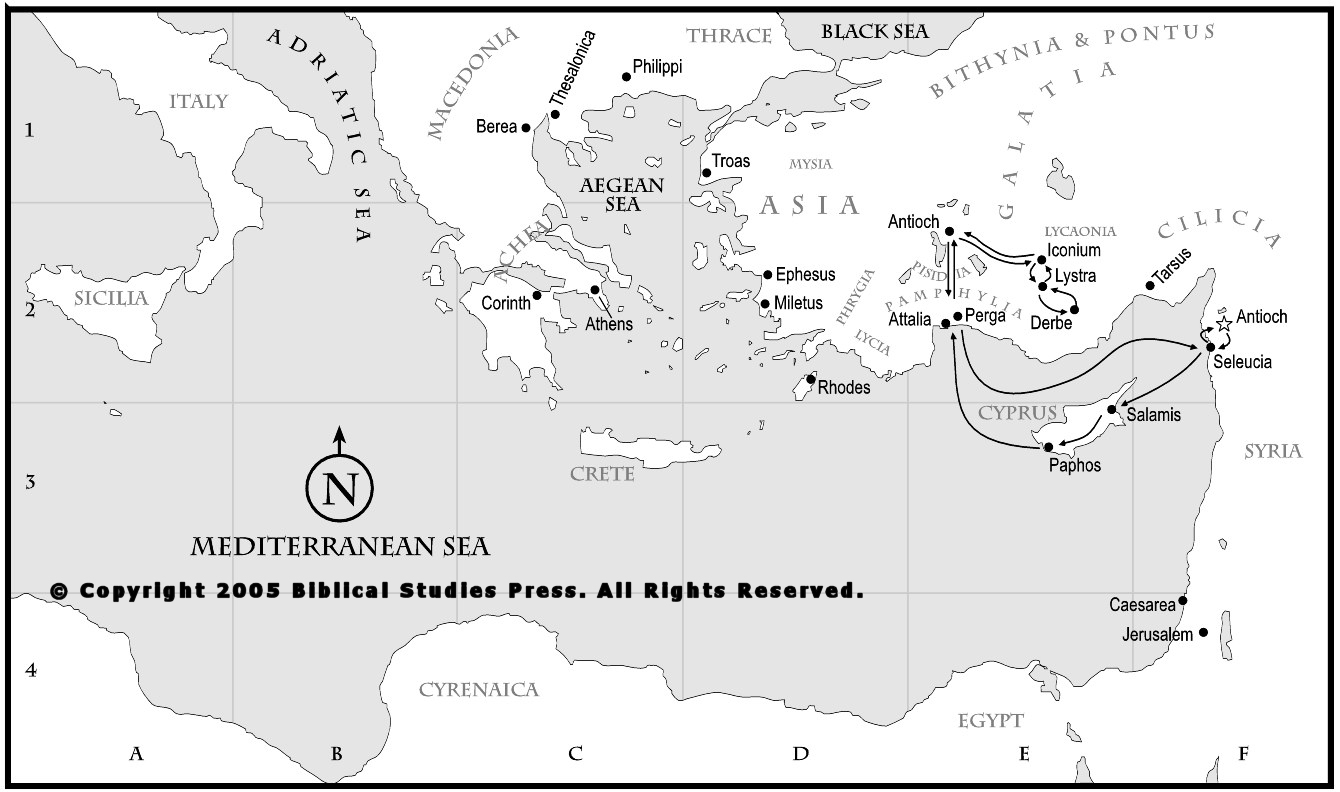 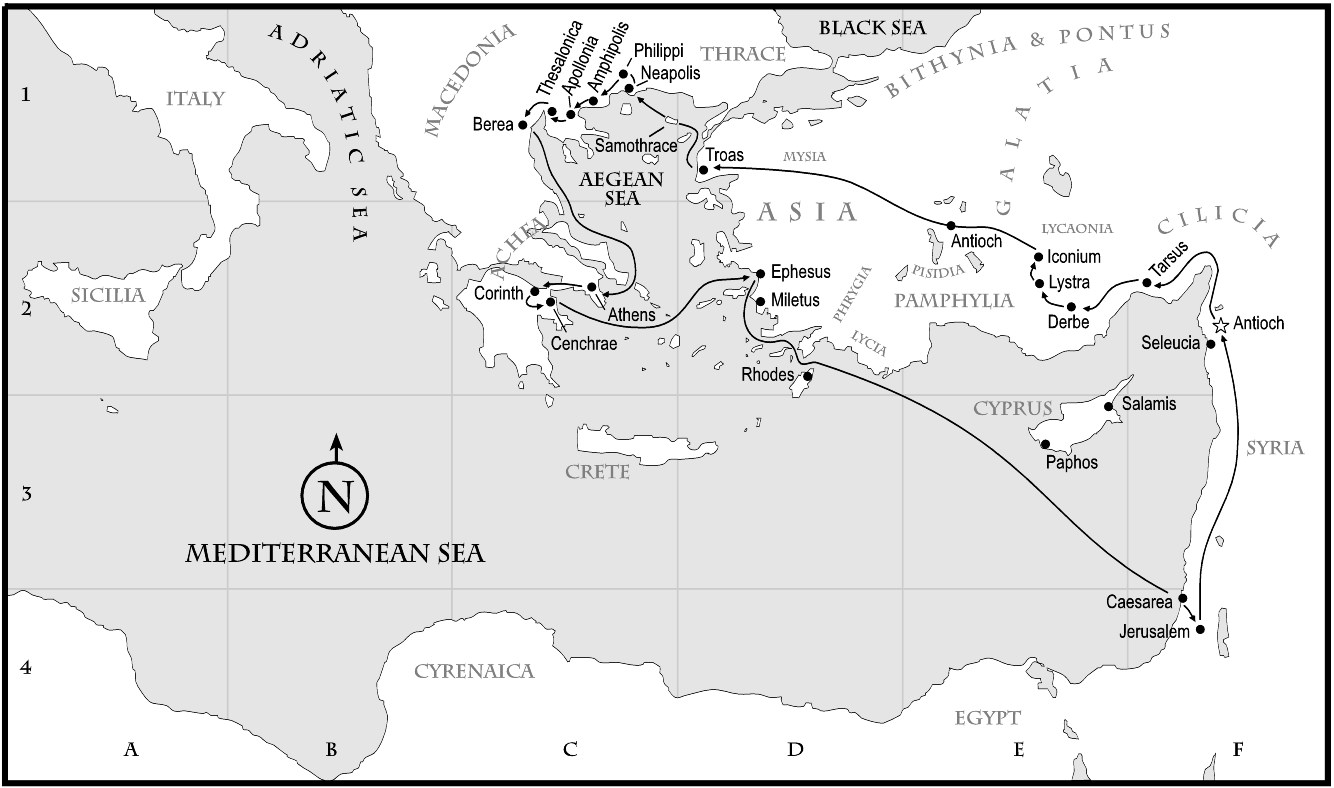 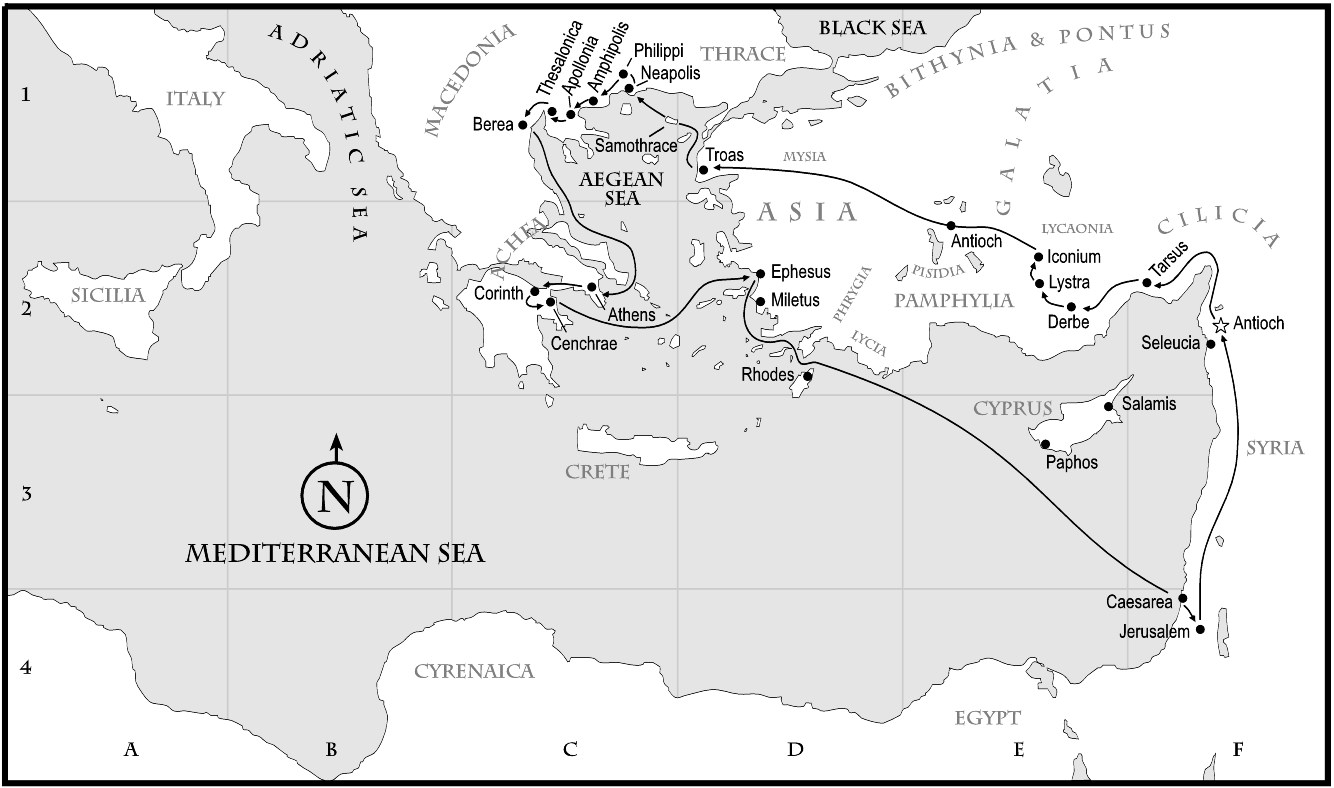 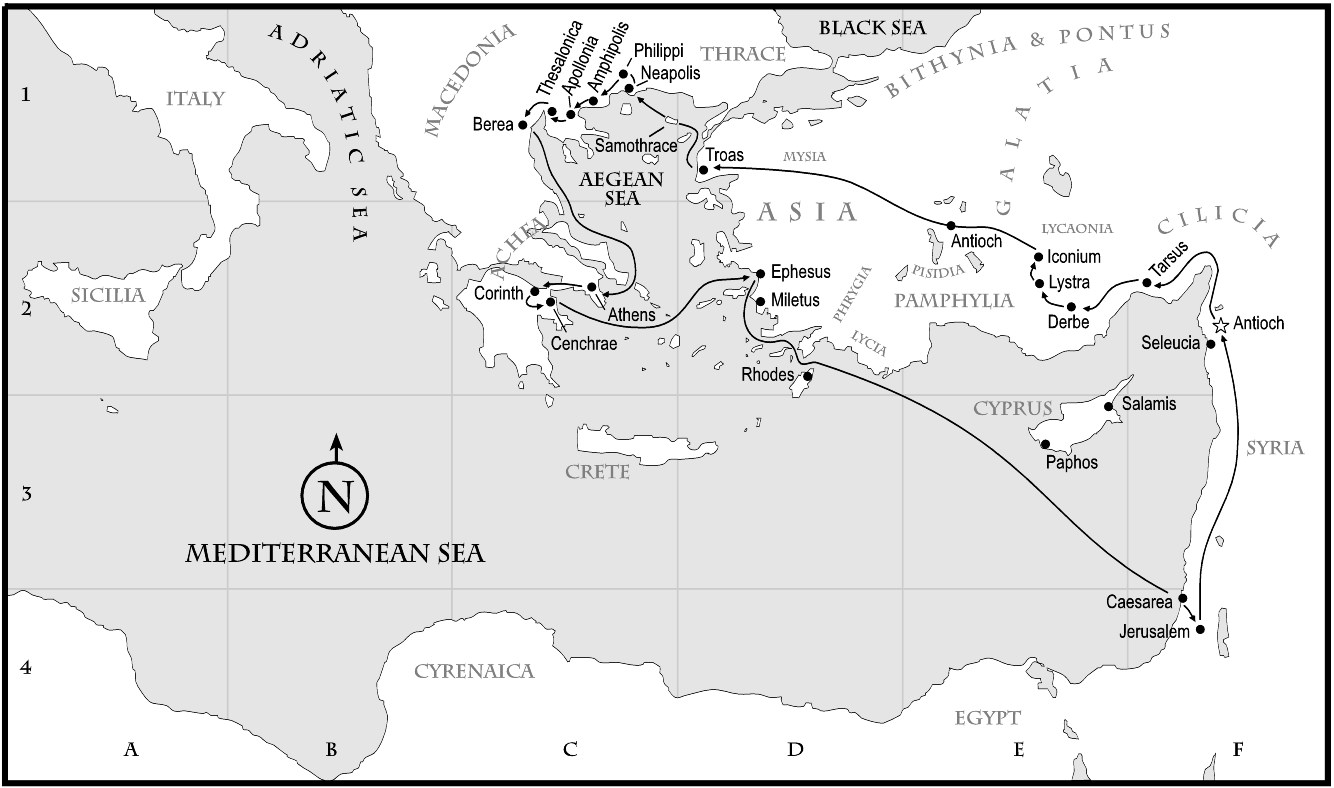 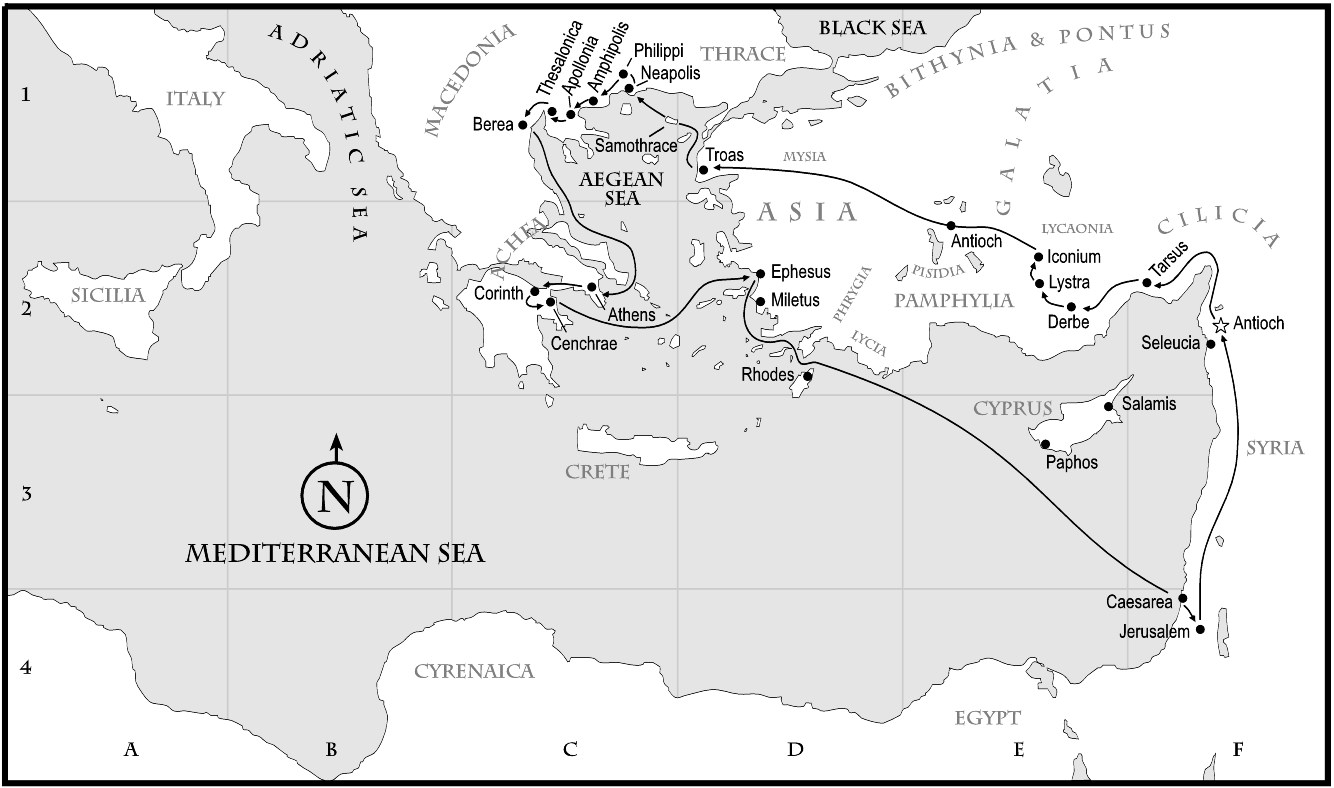 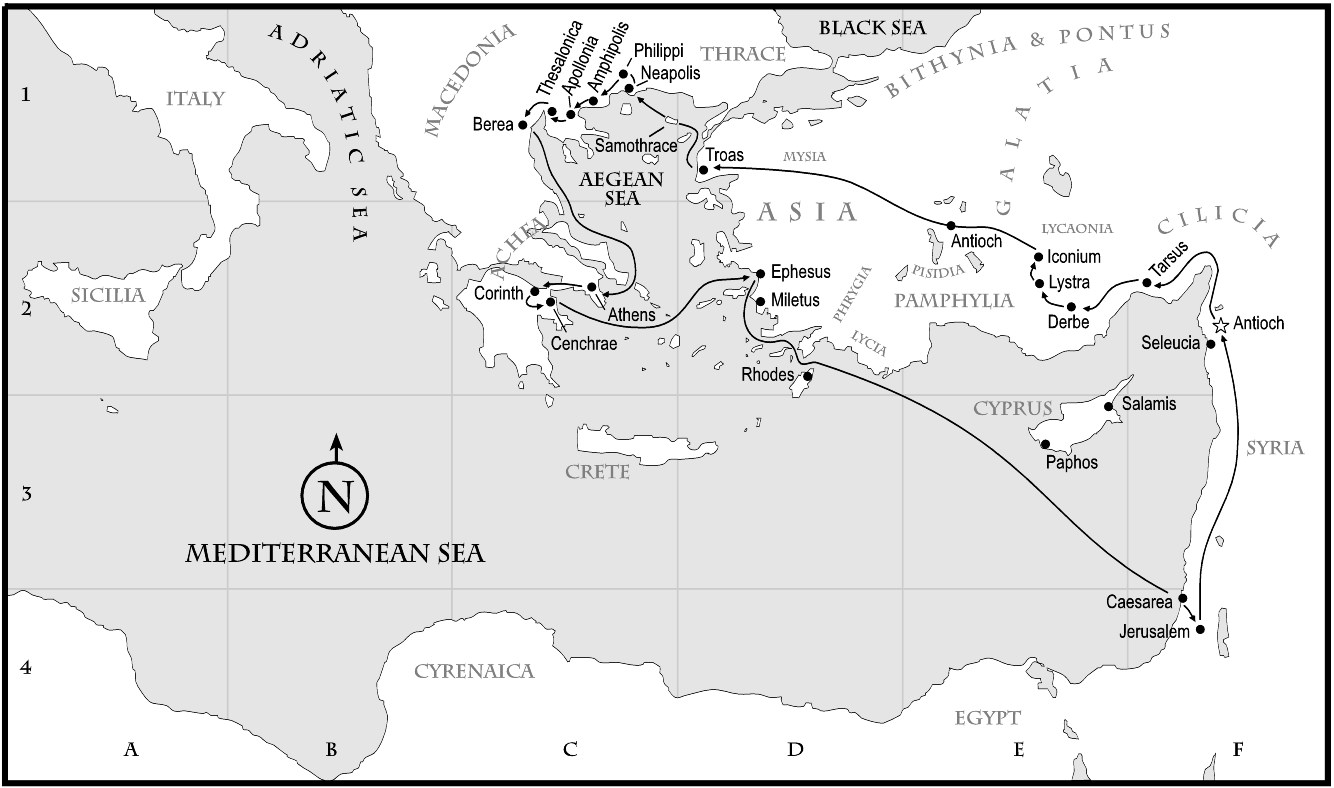 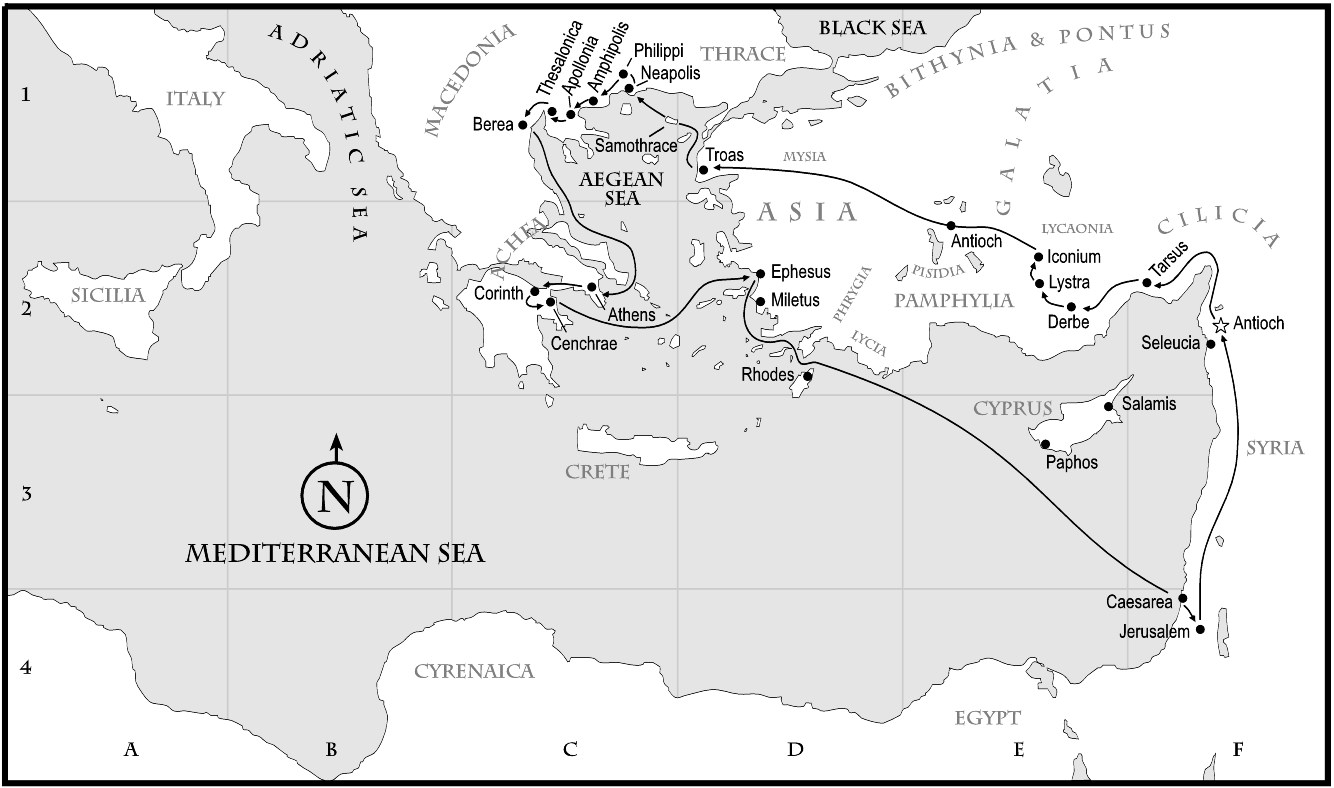 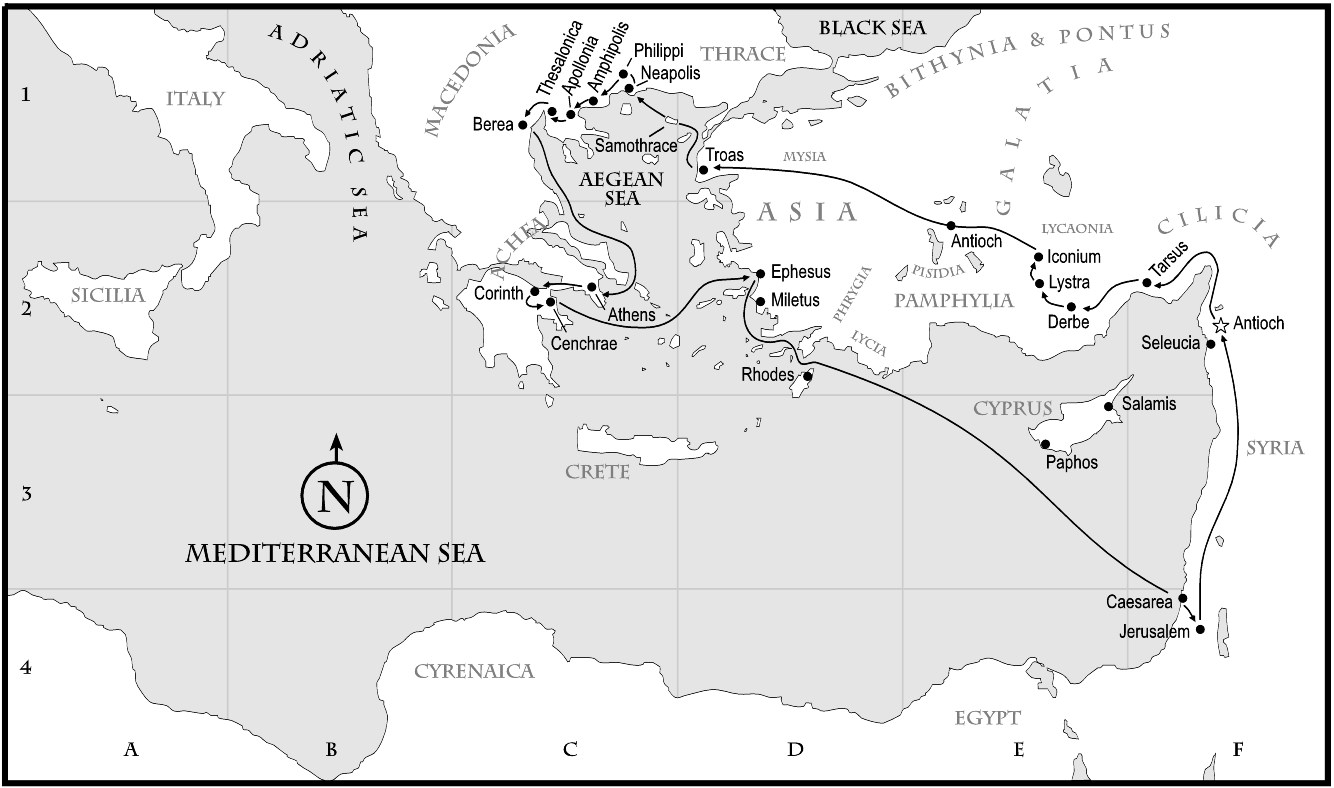 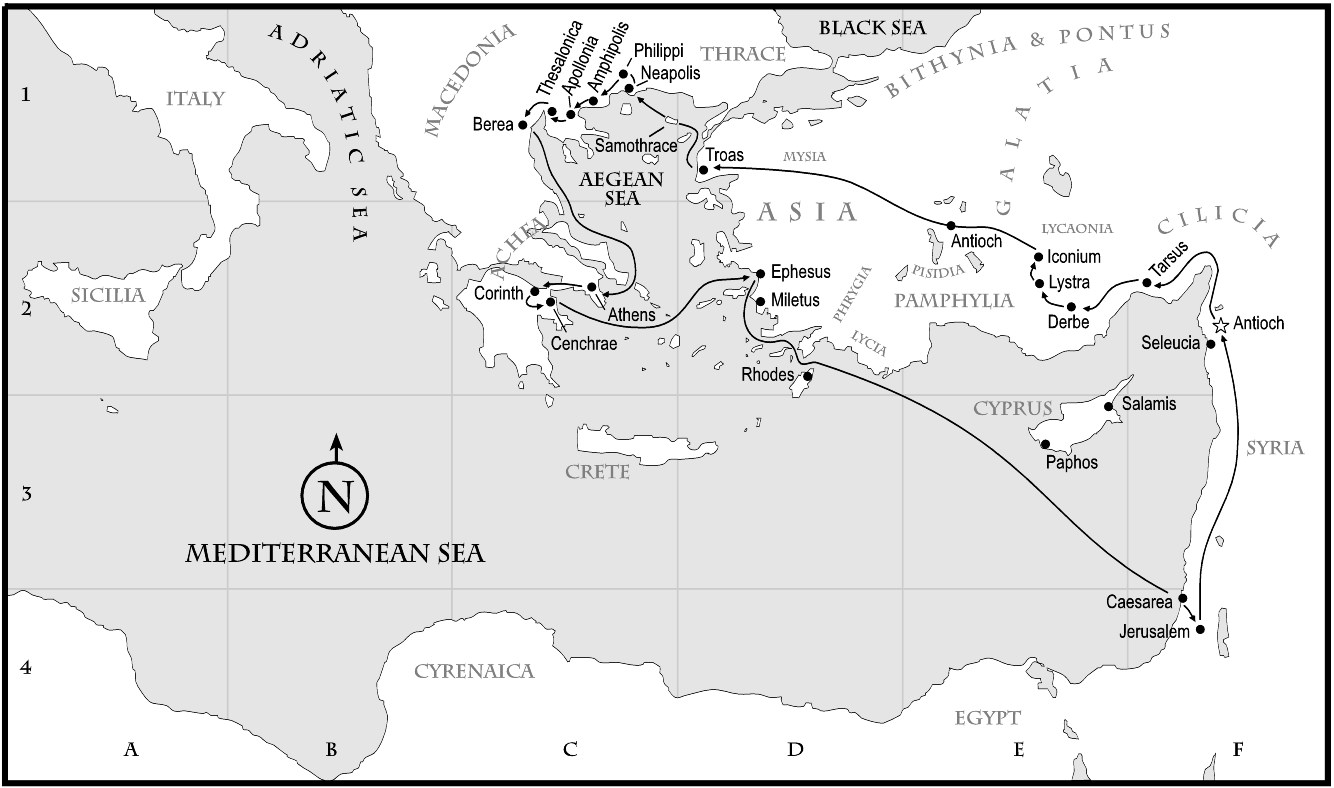 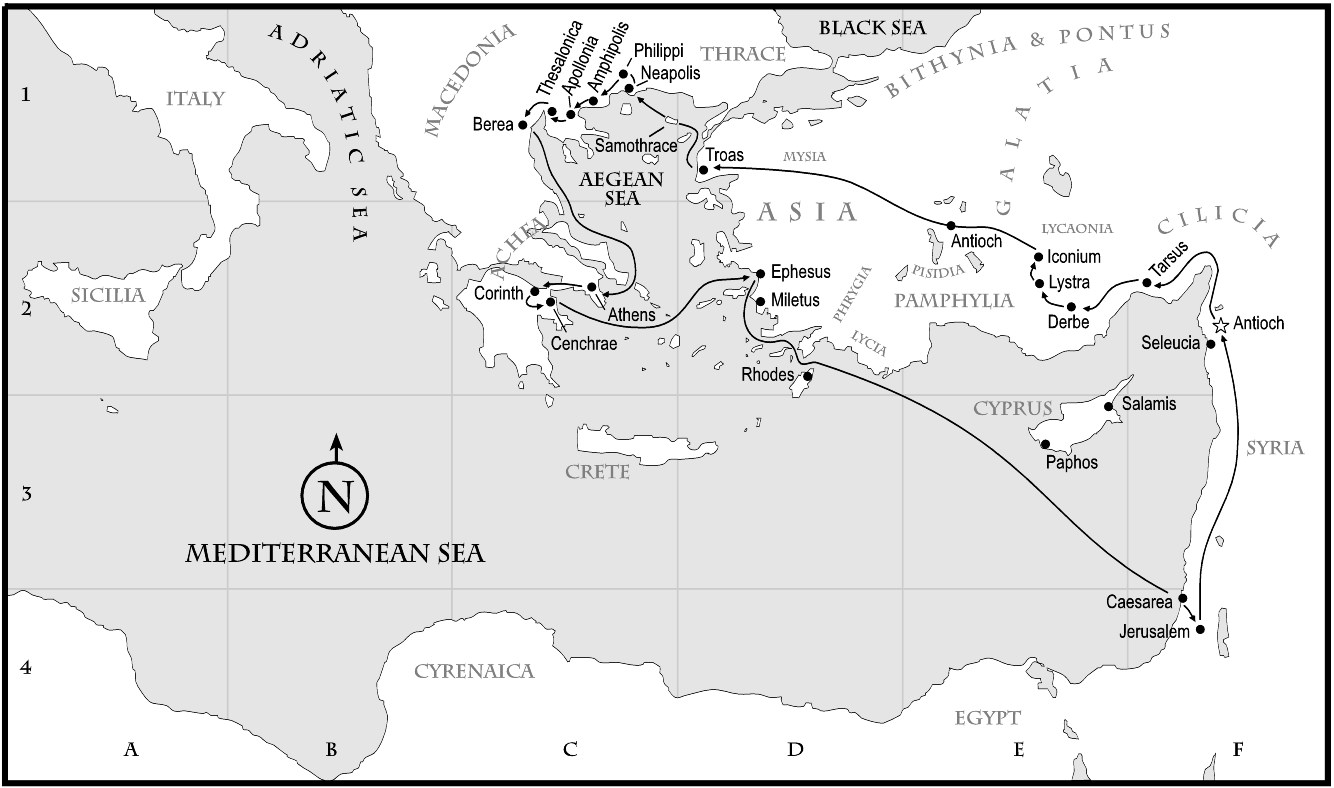 After this, Paul stayed many days longer and then took leave of the brothers and set sail for Syria... 
Acts 18:18
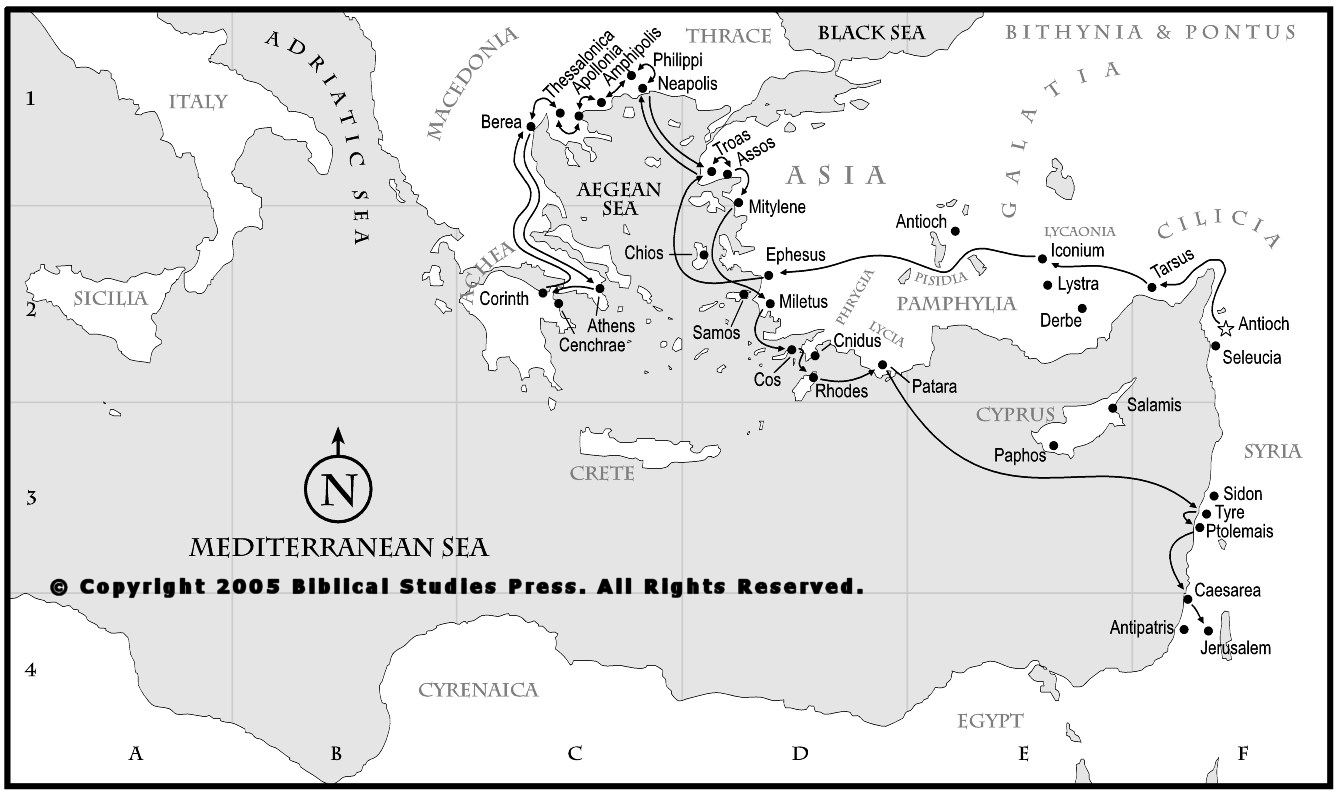 After spending some time there, he departed and went from one place to the next through the region of Galatia and Phrygia, strengthening the disciples. 
Acts 18:23
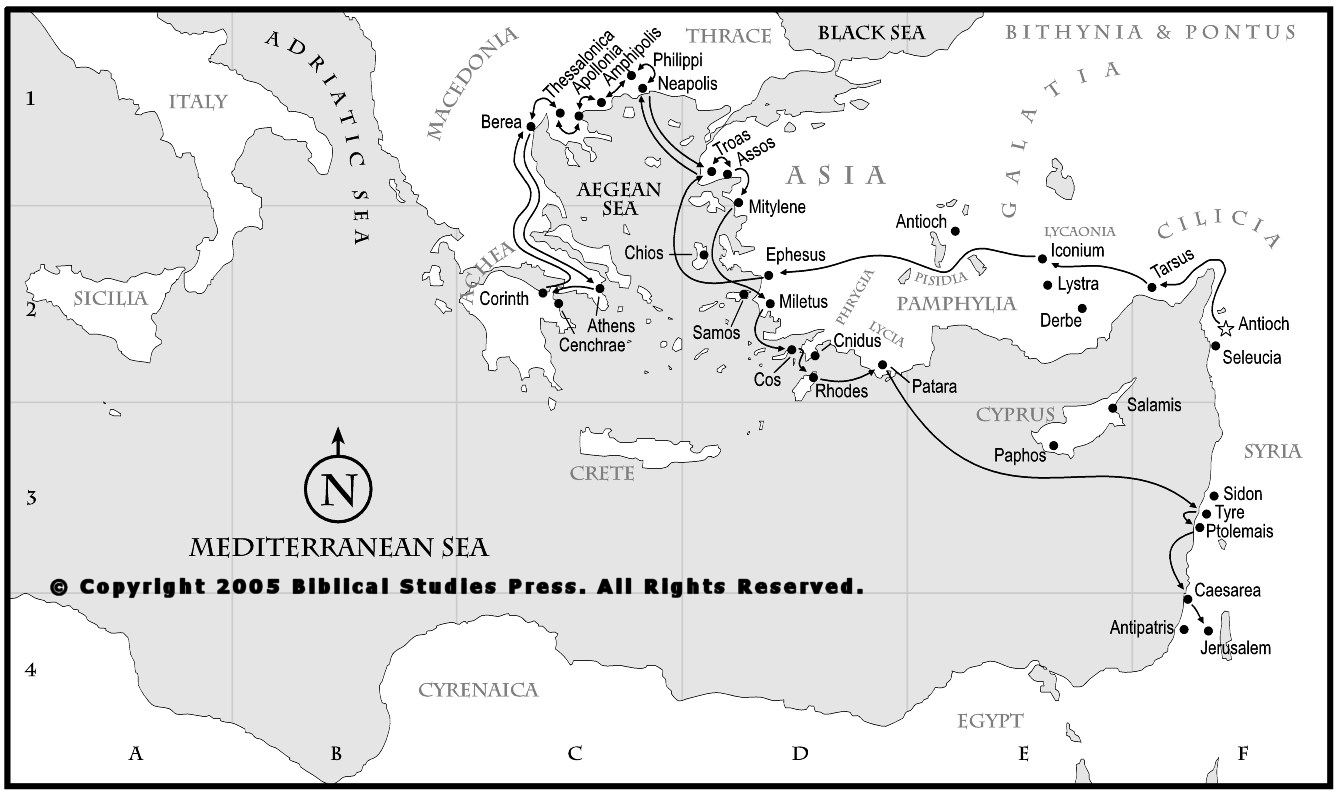 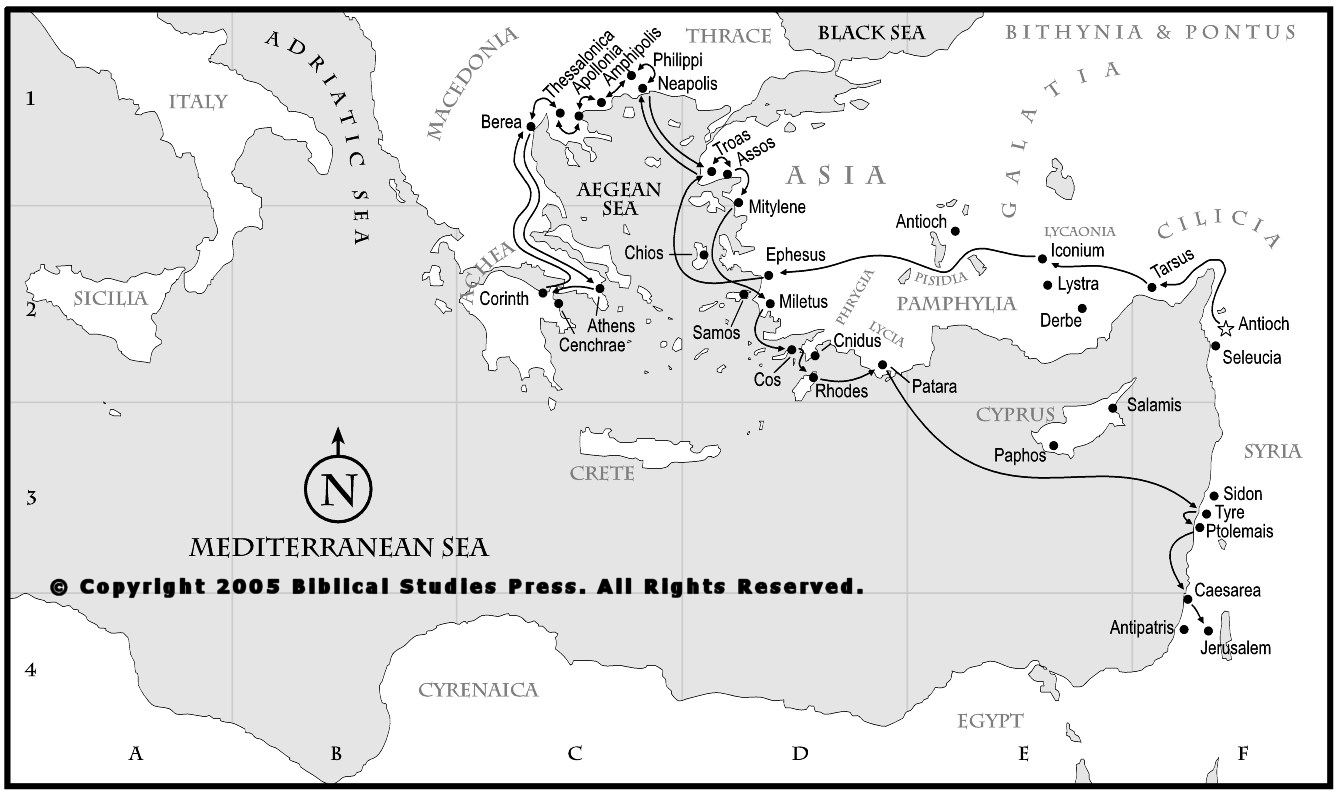 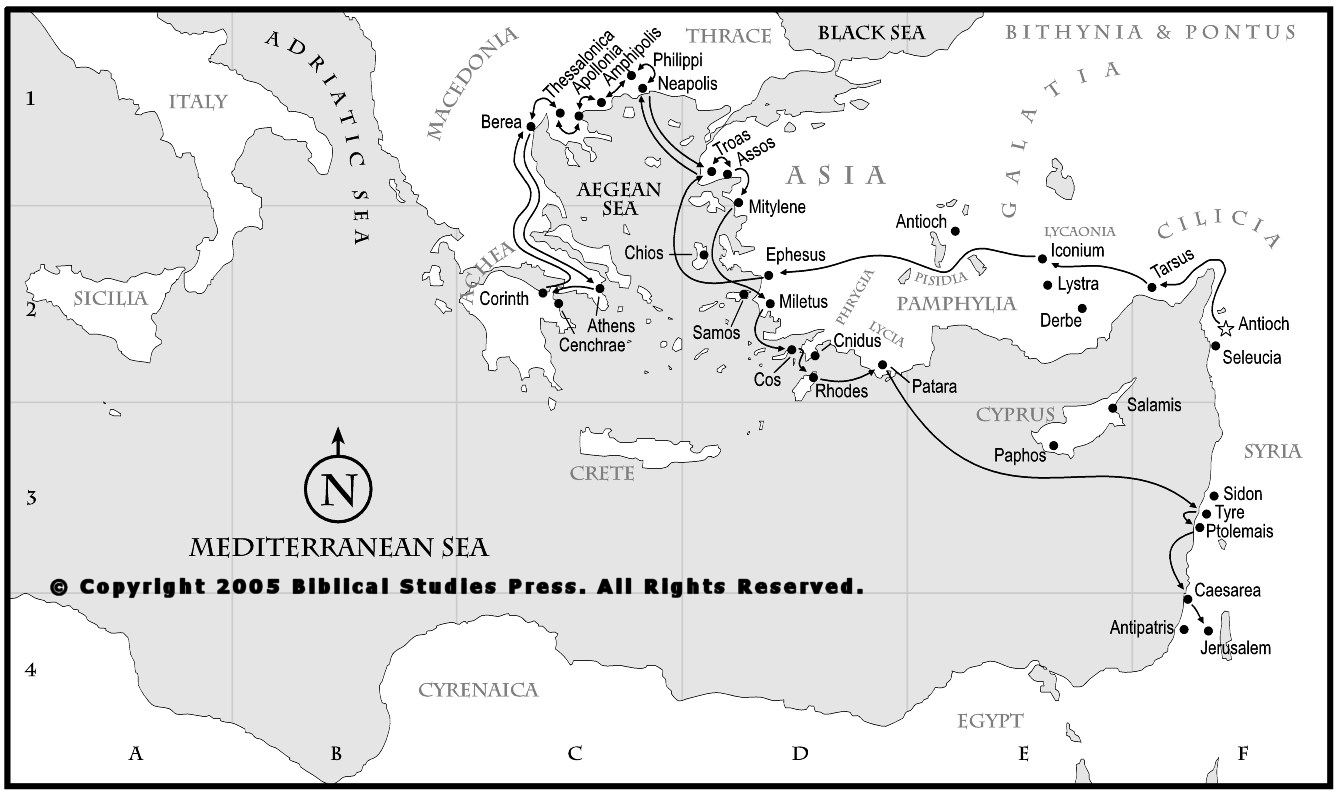 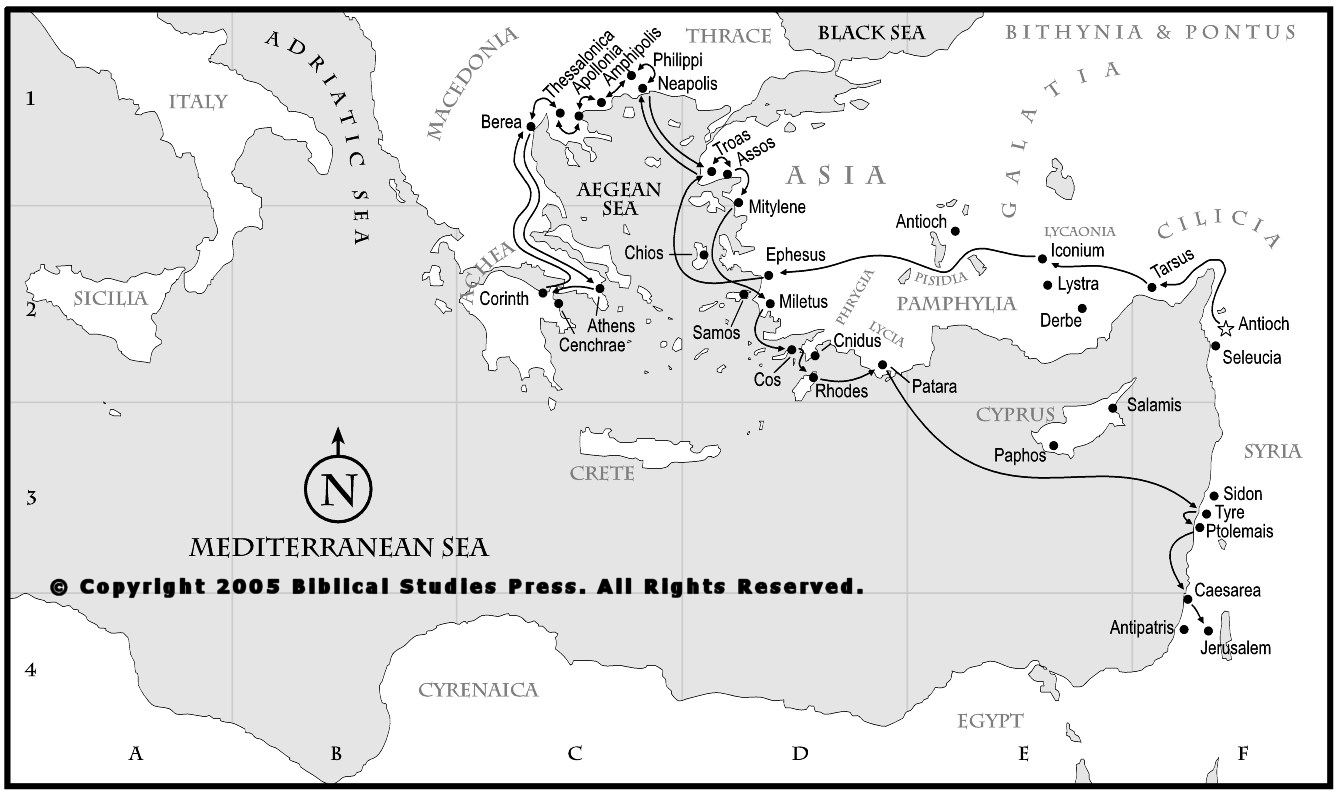 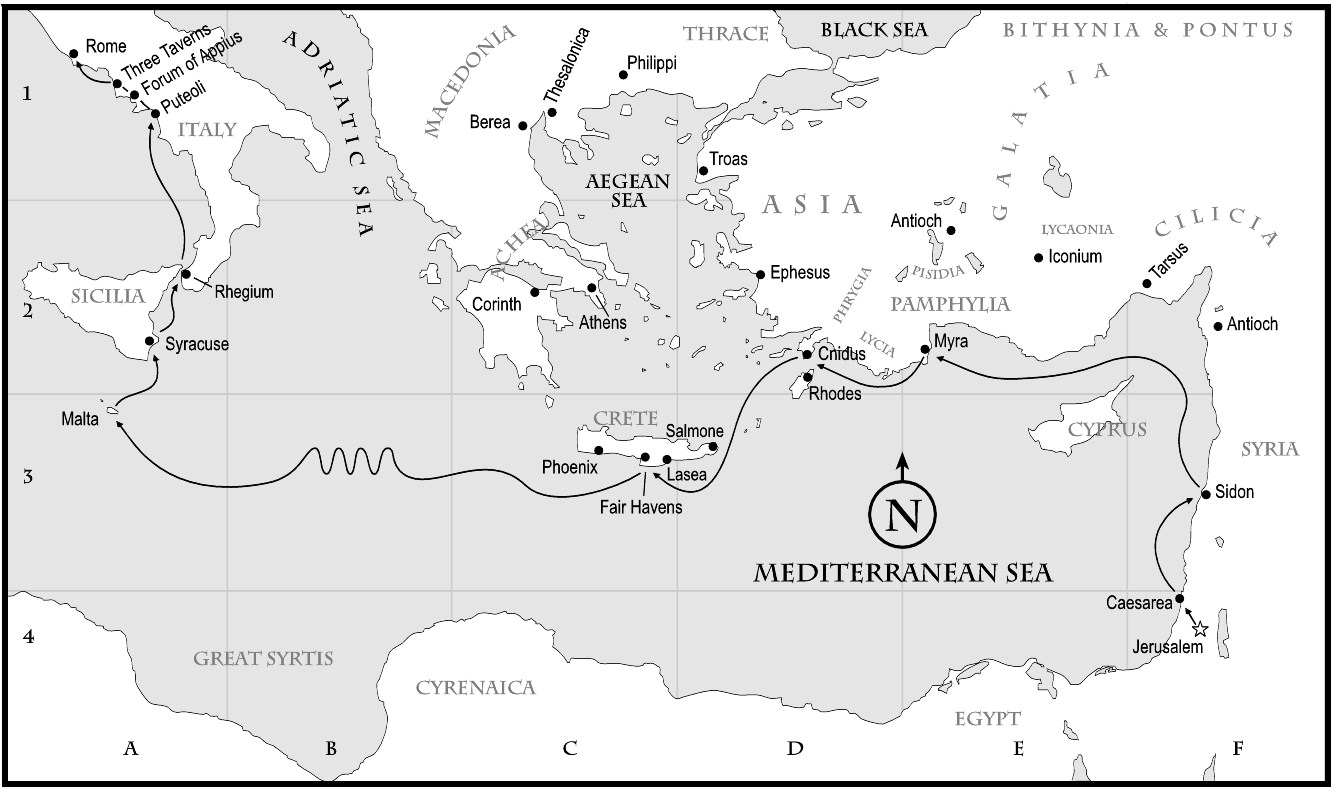 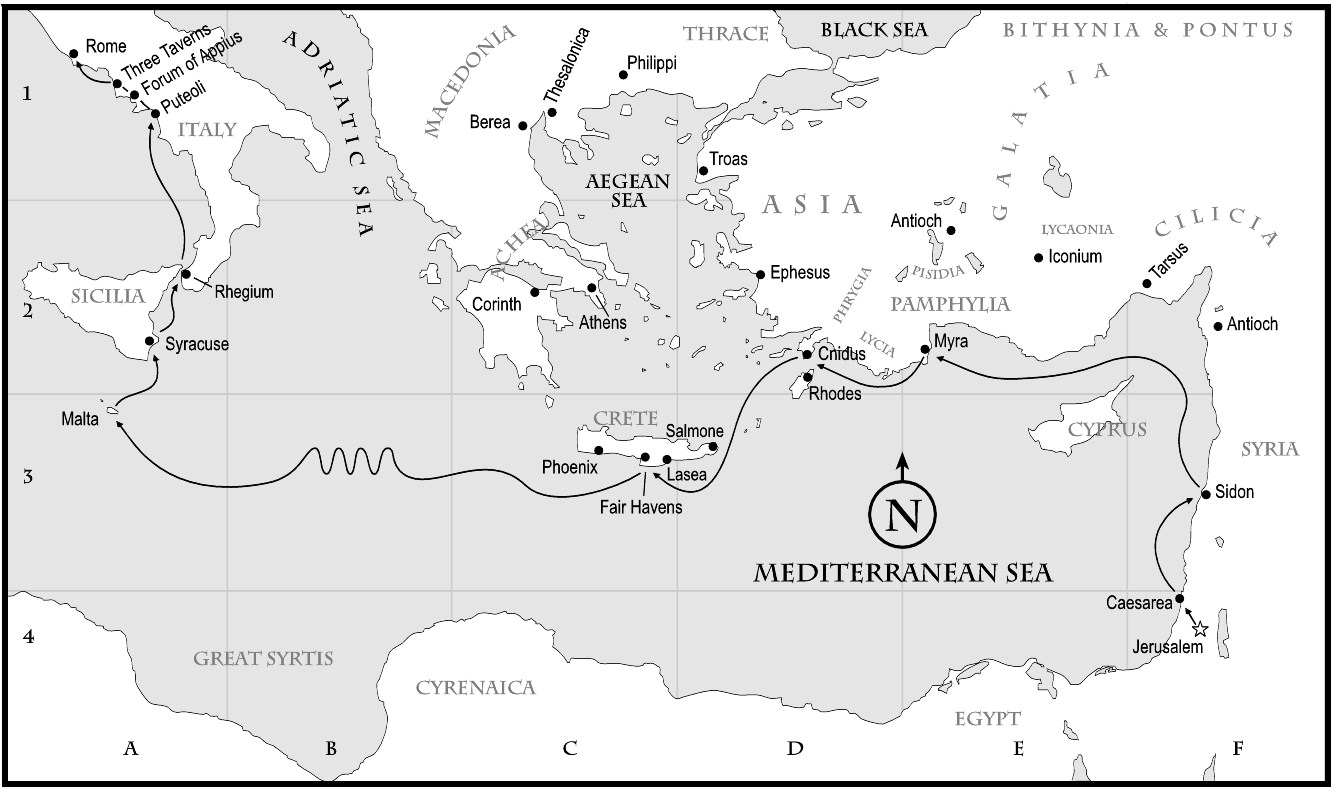 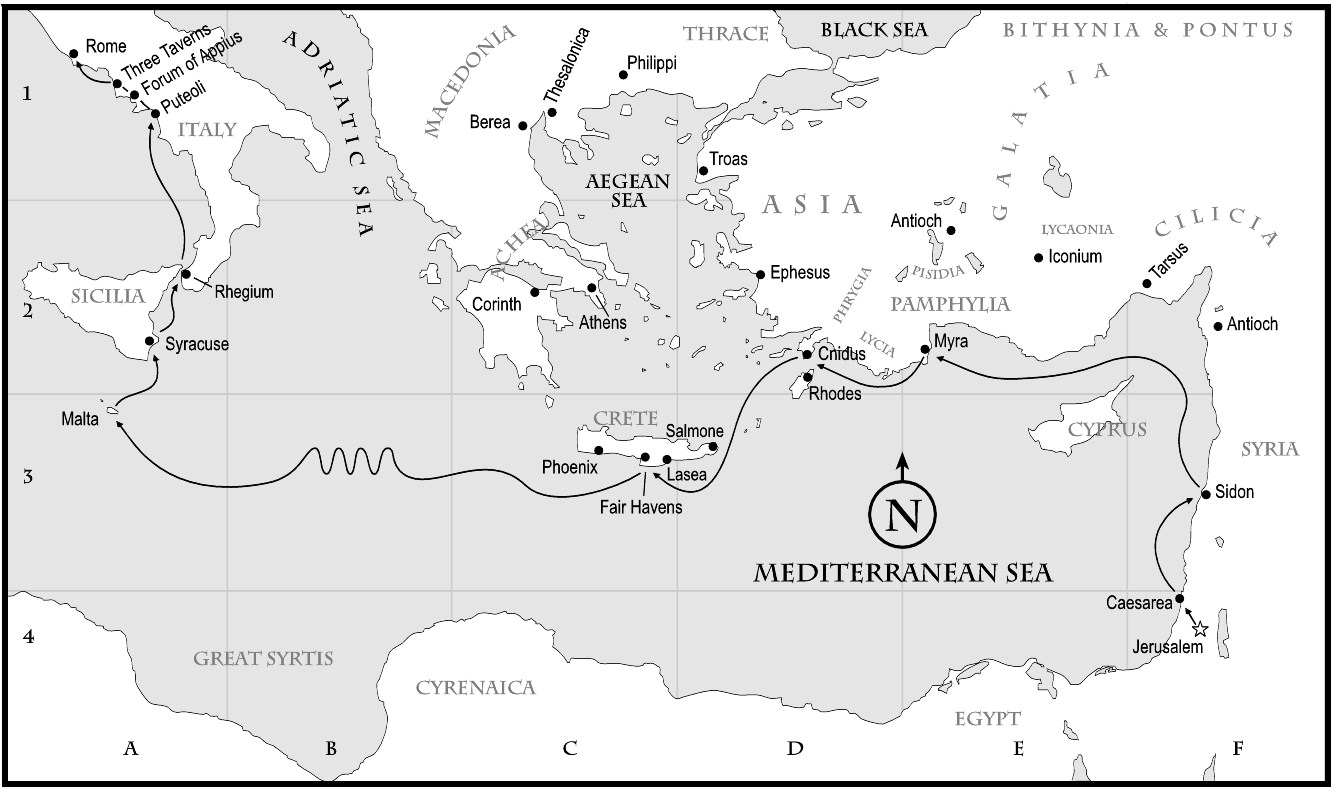 Paul’s Mission & Me
1. 	Mission calls us out of the 	safe and comfortable
Acts 13
1 Now there were in the church at Antioch prophets and teachers, Barnabas, Simeon who was called Niger, Lucius of Cyrene, Manaen a lifelong friend of Herod the tetrarch, and Saul. 2 While they were worshiping the Lord and fasting, the Holy Spirit said, “Set apart for me Barnabas and Saul for the work to which I have called them.” 3 Then after fasting and praying they laid their hands on them and sent them off.
Acts 13
1 Now there were in the church at Antioch prophets and teachers, Barnabas, Simeon who was called Niger, Lucius of Cyrene, Manaen a lifelong friend of Herod the tetrarch, and Saul. 2 While they were worshiping the Lord and fasting, the Holy Spirit said, “Set apart for me Barnabas and Saul for the work to which I have called them.” 3 Then after fasting and praying they laid their hands on them and sent them off.
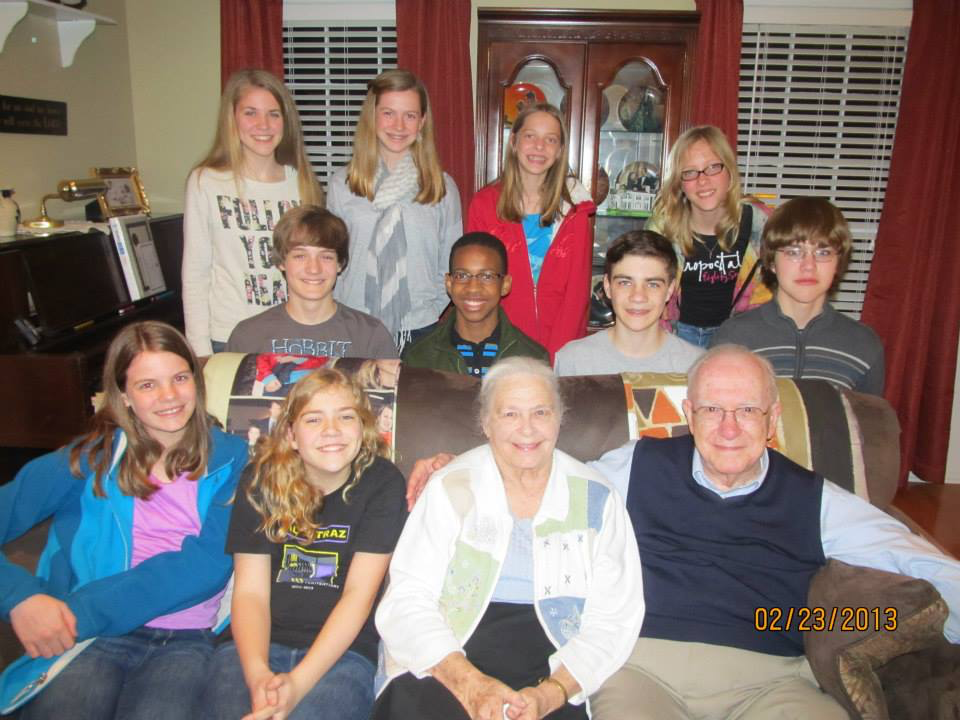 Paul’s Mission & Me
2. 	Mission begins at home
Acts 13
1 Now there were in the church at Antioch prophets and teachers, Barnabas, Simeon who was called Niger, Lucius of Cyrene, Manaen a lifelong friend of Herod the tetrarch, and Saul. 2 While they were worshiping the Lord and fasting, the Holy Spirit said, “Set apart for me Barnabas and Saul for the work to which I have called them.” 3 Then after fasting and praying they laid their hands on them and sent them off.
Acts 13
1 Now there were in the church at Antioch prophets and teachers, Barnabas, Simeon who was called Niger, Lucius of Cyrene, Manaen a lifelong friend of Herod the tetrarch, and Saul. 2 While they were worshiping the Lord and fasting, the Holy Spirit said, “Set apart for me Barnabas and Saul for the work to which I have called them.” 3 Then after fasting and praying they laid their hands on them and sent them off.
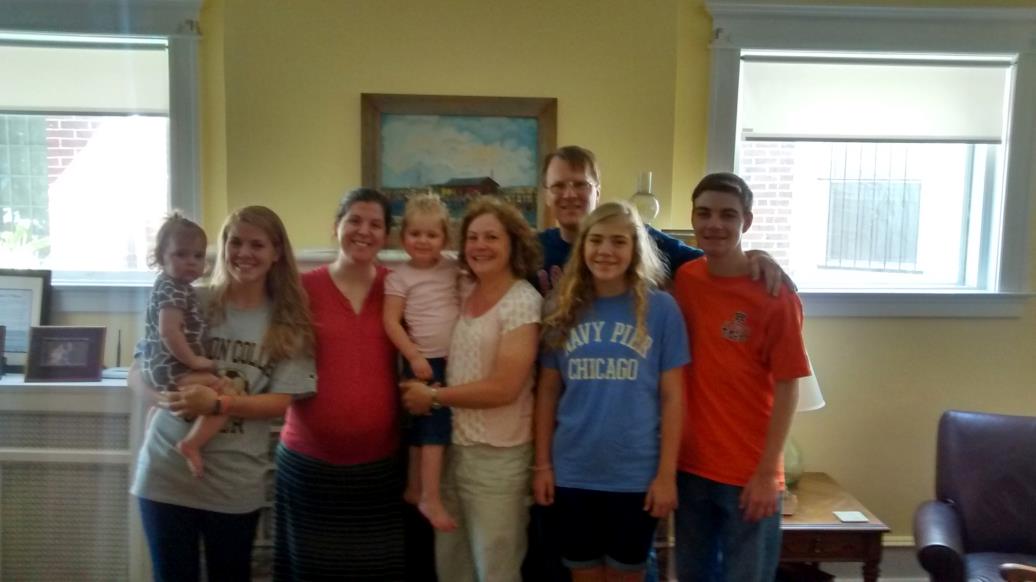 Paul’s Mission & Me
3. 	Mission is an outgrowth of 	healthy, growing churches
Acts 13
1 Now there were in the church at Antioch prophets and teachers, Barnabas, Simeon who was called Niger, Lucius of Cyrene, Manaen a lifelong friend of Herod the tetrarch, and Saul. 2 While they were worshiping the Lord and fasting, the Holy Spirit said, “Set apart for me Barnabas and Saul for the work to which I have called them.” 3 Then after fasting and praying they laid their hands on them and sent them off.
Acts 13
1 Now there were in the church at Antioch prophets and teachers, Barnabas, Simeon who was called Niger, Lucius of Cyrene, Manaen a lifelong friend of Herod the tetrarch, and Saul. 2 While they were worshiping the Lord and fasting, the Holy Spirit said, “Set apart for me Barnabas and Saul for the work to which I have called them.” 3 Then after fasting and praying they laid their hands on them and sent them off.
Acts 13
1 Now there were in the church at Antioch prophets and teachers, Barnabas, Simeon who was called Niger, Lucius of Cyrene, Manaen a lifelong friend of Herod the tetrarch, and Saul. 2 While they were worshiping the Lord and fasting, the Holy Spirit said, “Set apart for me Barnabas and Saul for the work to which I have called them.” 3 Then after fasting and praying they laid their hands on them and sent them off.
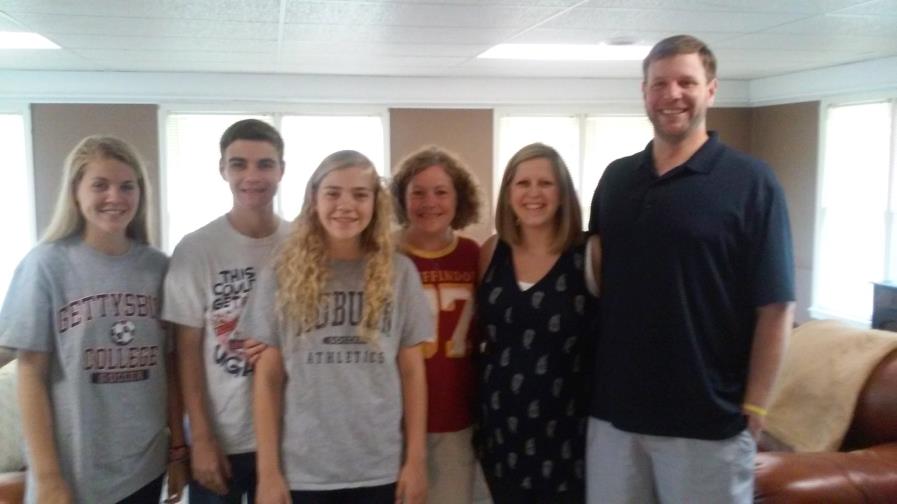 Paul’s Mission & Me
4. 	Mission tests your 	commitment
Acts 13
13 Now Paul and his companions set sail from Paphos and came to Perga in Pamphylia. And John left them and returned to Jerusalem, 14 but they went on from Perga and came to Antioch in Pisidia.
Acts 13
12 When we heard this, we and the people there urged him not to go up to Jerusalem. 13 Then Paul answered, “What are you doing, weeping and breaking my heart? For I am ready not only to be imprisoned but even to die in Jerusalem for the name of the Lord Jesus.”
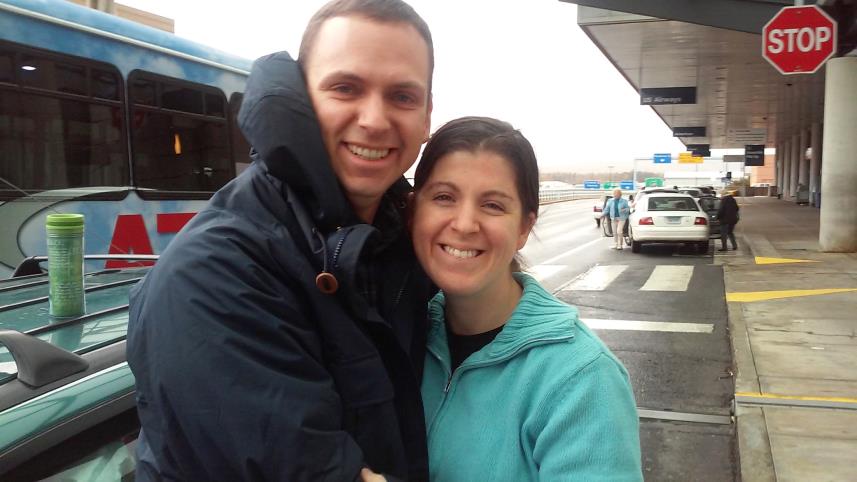 Paul’s Mission & Me
5. 	Mission makes us like Jesus
The Trials
The Accusations
The Verdicts
The Cry of the Multitude
Their Foreknowledge
Their Determination
Acts 20
22 And now, behold, I am going to Jerusalem, constrained by the Spirit, not knowing what will happen to me there, 23 except that the Holy Spirit testifies to me in every city that imprisonment and afflictions await me.
Acts 20
22 And now, behold, I am going to Jerusalem, constrained by the Spirit, not knowing what will happen to me there, 23 except that the Holy Spirit testifies to me in every city that imprisonment and afflictions await me.
Acts 21
13 Then Paul answered, “What are you doing, weeping and breaking my heart? For I am ready not only to be imprisoned but even to die in Jerusalem for the name of the Lord Jesus.” 14 And since he would not be persuaded, we ceased and said, “Let the will of the Lord be done.”
Acts 21
13 Then Paul answered, “What are you doing, weeping and breaking my heart? For I am ready not only to be imprisoned but even to die in Jerusalem for the name of the Lord Jesus.” 14 And since he would not be persuaded, we ceased and said, “Let the will of the Lord be done.”
Philippians 3
10 that I may know him and the power of his resurrection, and may share his sufferings, becoming like him in his death…
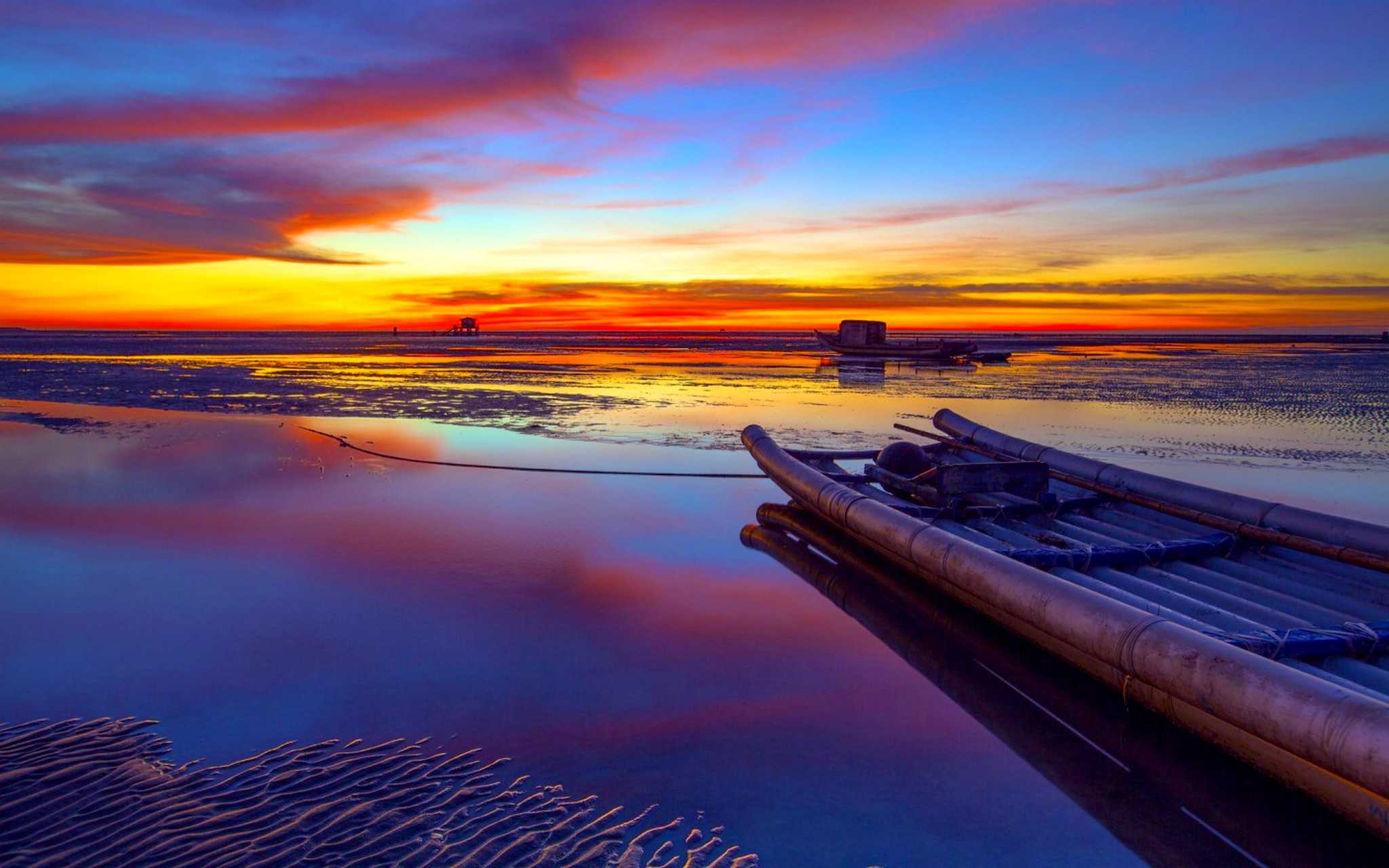 Reach out to someone who is different
Sign up for training opportunities at Northwood
“Adopt” someone in mission field